Комплексное описание Соловецких островов
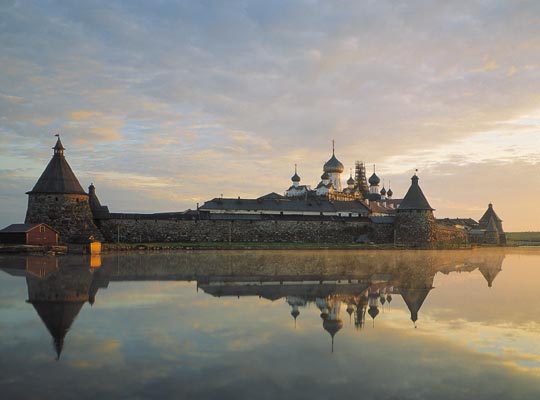 Фёдорова Ирина 9А
Москва, 2017
Расположение
Актуальность
Объект культурной ценности под охраной ЮНЕСКО
Ранее практически не проводились проводились комплексные описания Соловецких островов 
Большое количество природных и культурных ценностей 
Возможный потенциал  экономического развития
Цель
Cоставить комплексное описание территории Соловецких островов Архангельской области
Предложить возможные варианты использования их природного и культурного потенциала
Задачи
Физико-географическое описание: общие сведения, геологическое строение, рельеф, климат, внутренние воды, флору и фауну, особенности территории и освоение ее человеком
Социально-экономическое: промышленность, транспорт, сельское хозяйство, население и жизнь на острове и  туризм.
 Предложить возможные варианты использования их природного и культурного потенциала
Заключение
На основе физико-географического и социально-экономического описания Соловецких островов было установлено, что на этой территории практически невозможно дальнейшее экономическое развитие. Но один из способов улучшения территории – частичная замена дизельной электростанции на солнечные батареи.
Основной список литературы
Статья из журнала «Вокруг света» «Россия. Соловки»
Официальный сайт Соловецких островов http://www.solovky.ru/ 
 «Ландшафты СССР» А.Г. Исаченко
 «Физическая география СССР» Ф.Н. Мильков